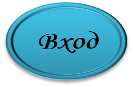 Раскрасим корабль
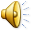 Терентьева Татьяна Мироновна,
Под немецкий язык переделал
Хмеленок Николай Павлович,
Городнянский центр детского и юношеского творчества
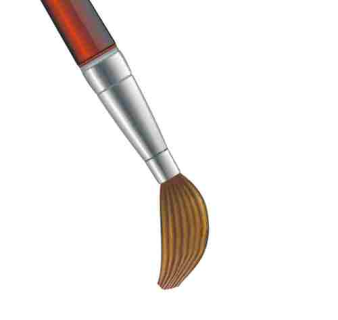 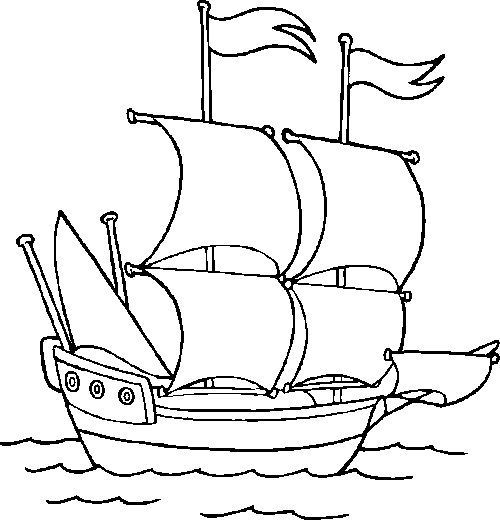 5
9
2
7
6
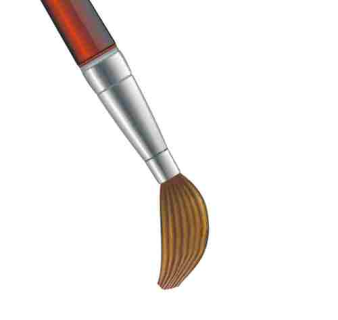 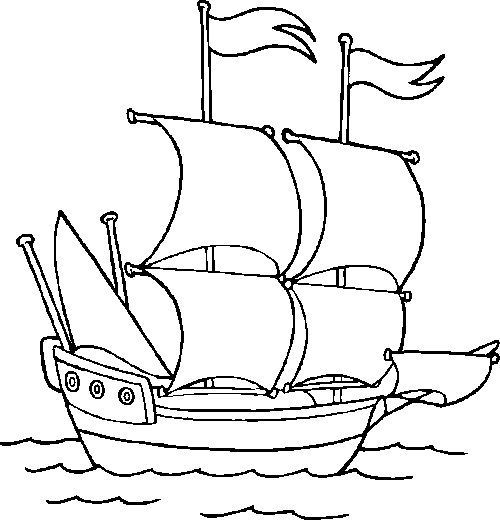 10
8
4
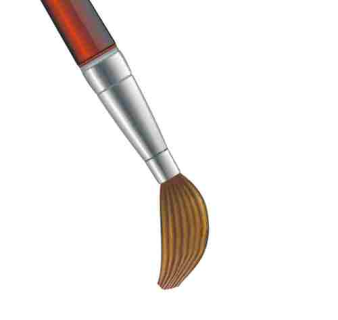 7
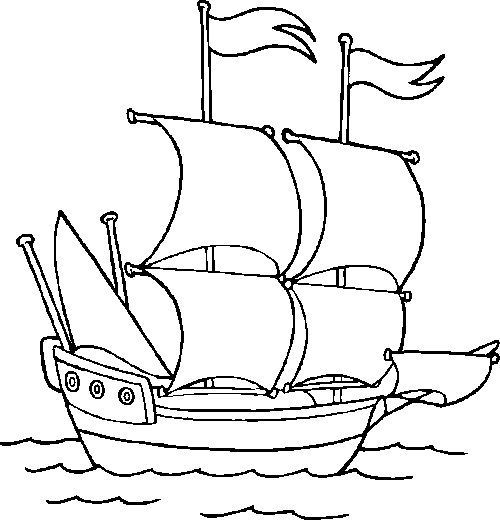 1
9
2
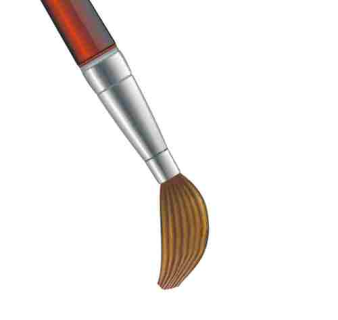 8
6
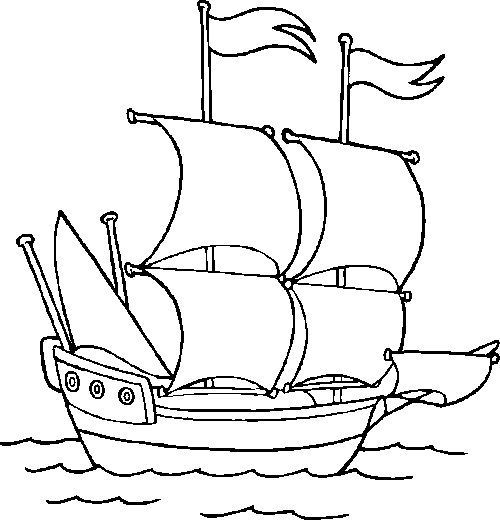 3
9
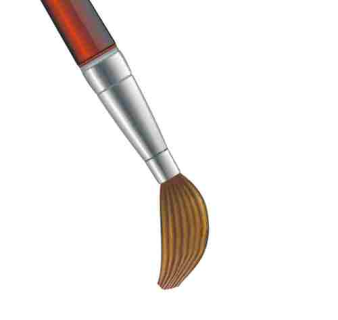 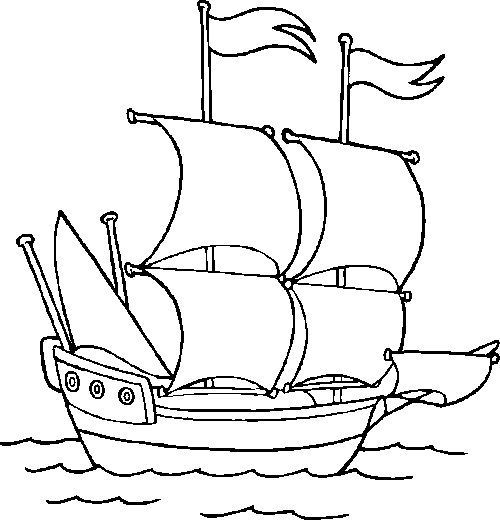 2
4
10
7
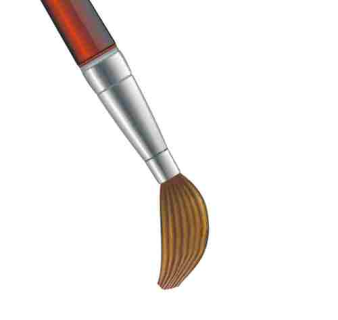 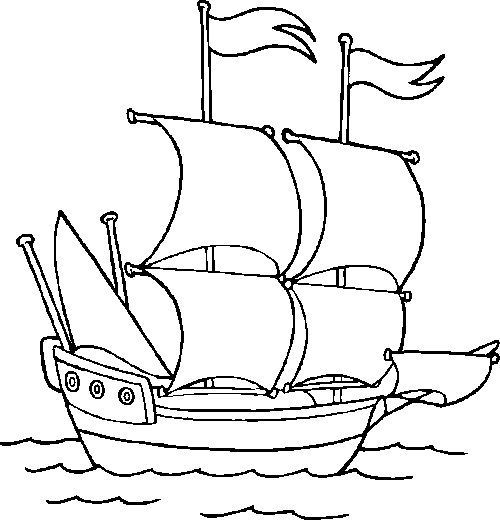 8
5
3
9
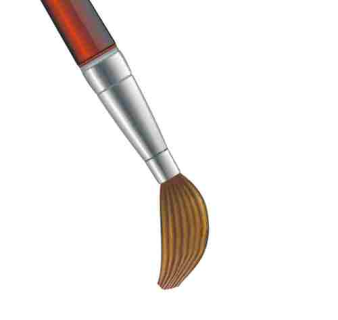 10
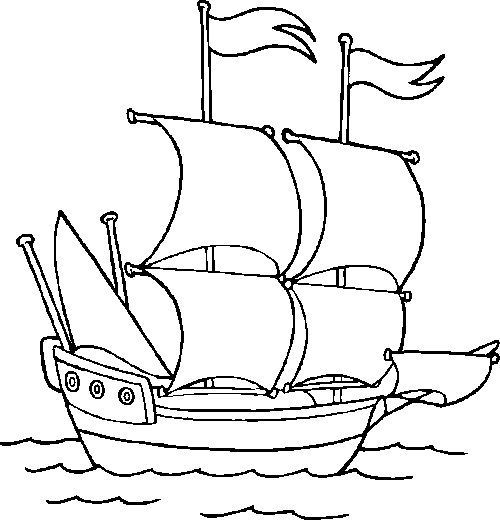 1
6
7
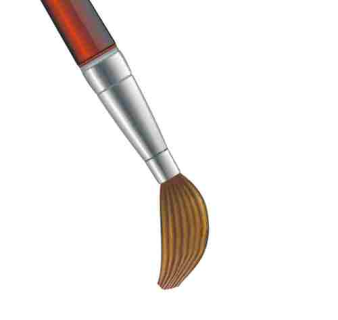 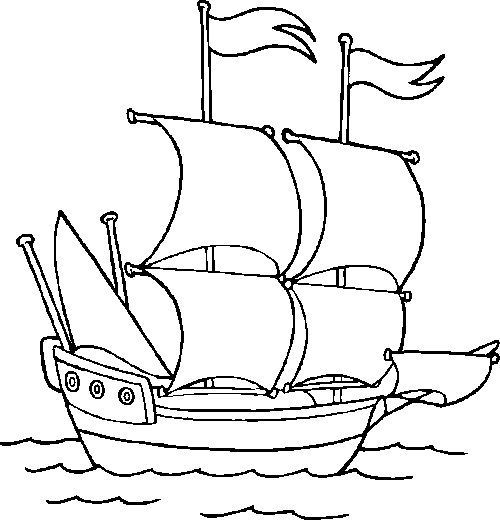 8
3
9
5
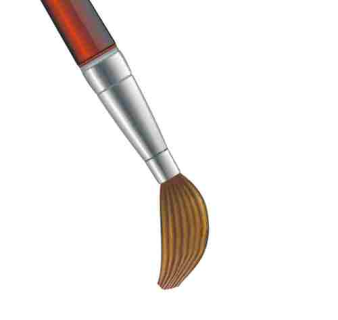 5
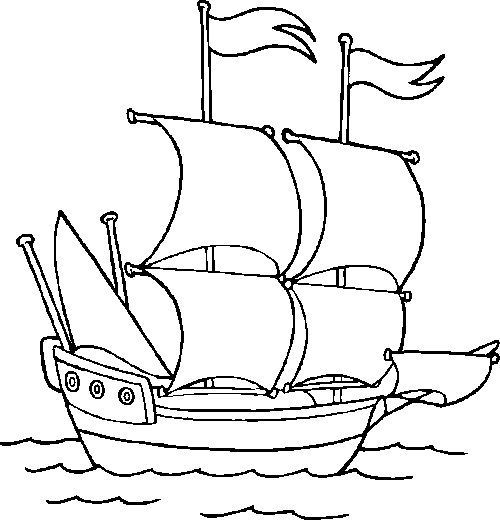 6
4
7
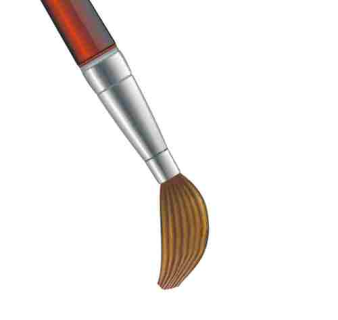 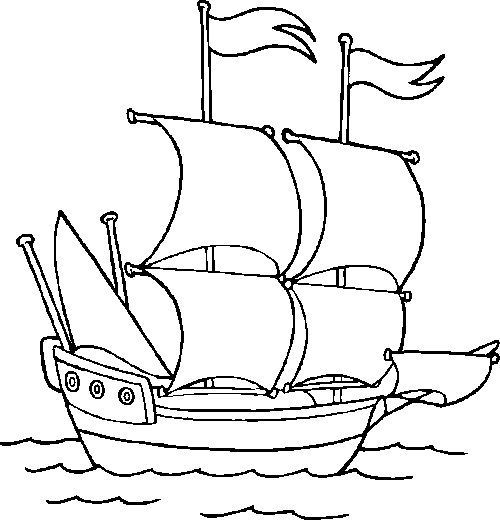 11
20
12
13
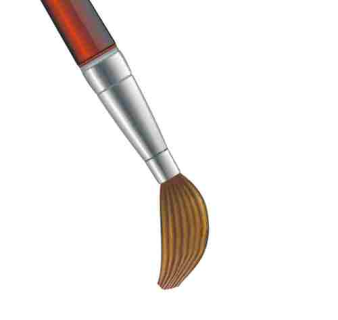 5
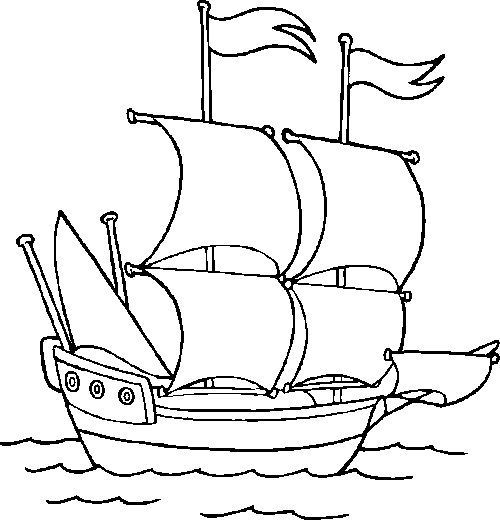 10
16
15
20
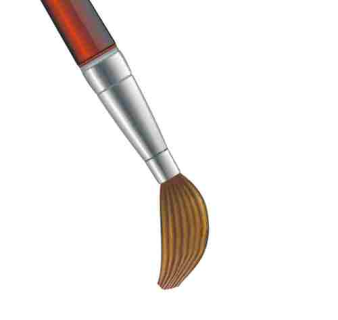 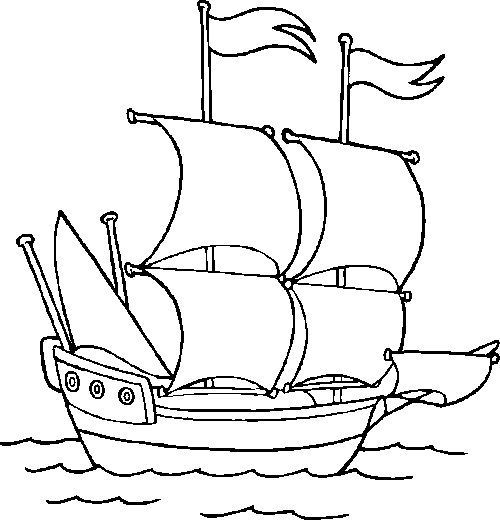 16
18
19
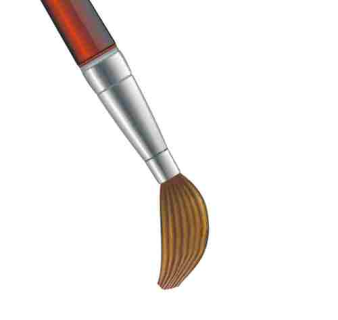 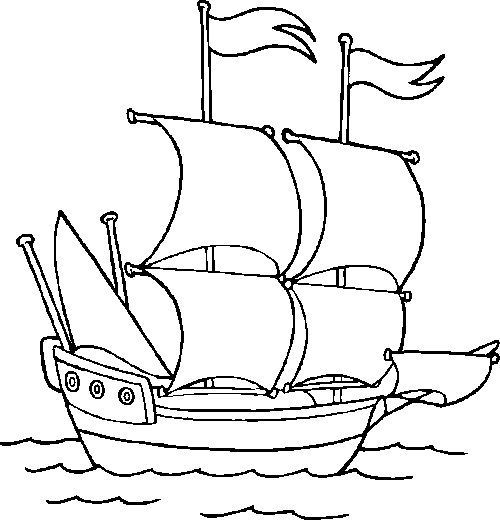 8
18
11
12
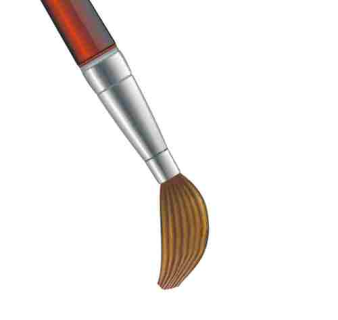 14
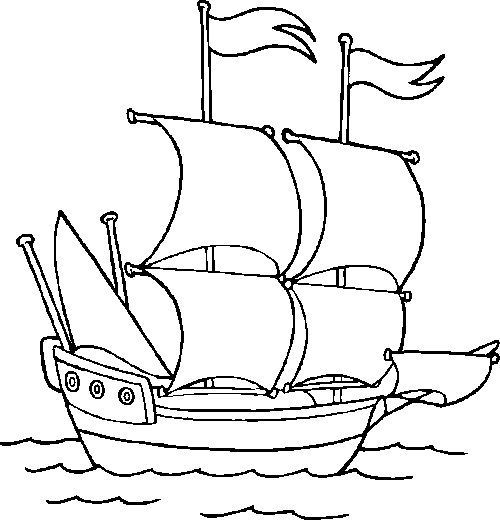 16
13
19
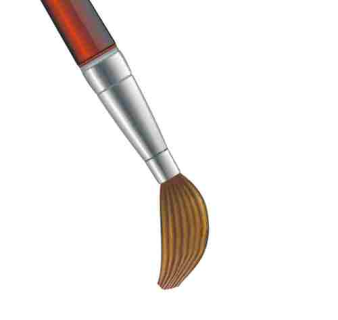 18
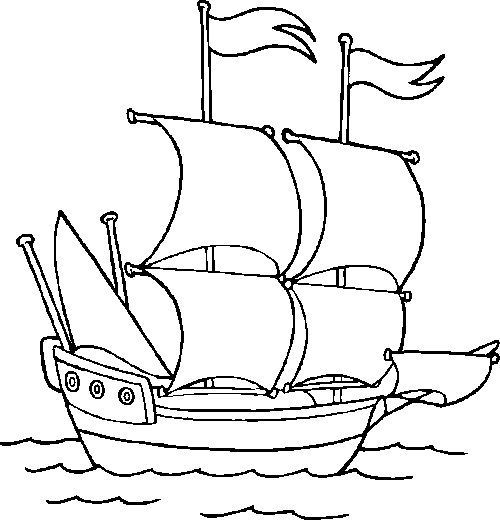 19
16
17
Молодцы!
Корабль готов к путешествию!
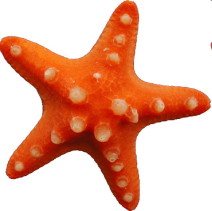 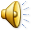 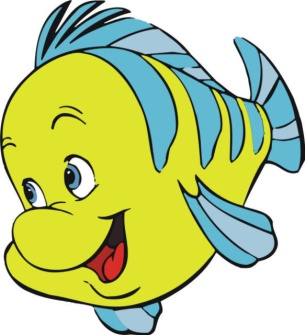 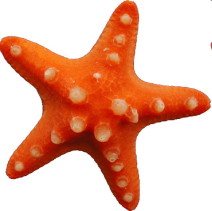 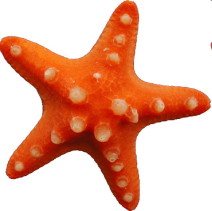 Ссылки на использованные 
иллюстрации
Фон - http://sabilili.free.fr/07.poissons%203/sous%20marine.jpg;
Кисть и краски - http://image.shutterstock.com/display_pic_with_logo/328183/328183,1257174212,2/stock-vector-palette-and-brush-for-drawing-vector-illustration-40070374.jpg;
Рыбка - http://mult-pict.narod.ru/belfon/mult-pict.narod.ru112.jpg;
Корабль для раскраски - http://www.freecoloringprint.com/img/ship-coloring-pages-9.gif;
Звезда морская - http://shop.rifpark.ru/img/4479_1.jpg
Звук моря - http://zvuki-tut.narod2.ru/chaiki_krichat_nad_shumom_morya/CHaiki_krichat_nad_shumom_morya.mp3